Hybrid Cell-Like Vesicular Assemblies from Bacterial Membranes and Synthetic Components
NSF MRSEC DMR-11-20901
2016
D. A. Hammer, M. L. Klein, M. Goulian, V. Percec, University of Pennsylvania
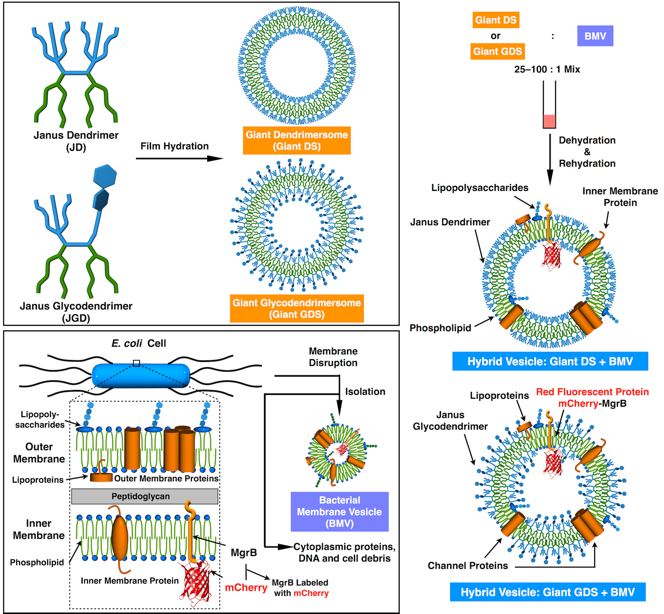 Hybrid cell-like vesicles were prepared by coassembling (glyco)dendrimersomes with bacterial membrane vesicles (BMVs) derived from E. Coli. These assemblies incorporated transmembrane proteins such as the small fusion protein MgrB tagged with a red fluorescent protein, and glycoconjugates such as lipopolysaccharides and glycoproteins from E. Coli. In future work, coassembly of (glyco)dendrimersomes with mammalian including human cell membranes will be a focus with the goal of developing new systems for biomedical application.

Q. Xiao, S. S. Yadavalli, S. Zhang, S. E. Sherman, E. Fiorin, L. da Silva, D. A. Wilson, D. A. Hammer, S. André, H.-J. Gabius, M. L. Klein, M. Goulian, V. Percec. “Bioactive Cell-Like Hybrids Co-Assembled from (Glyco)Dendrimersomes with Bacterial Membranes.” Proc. Natl. Acad. Sci. USA. 113, E1134–E1141(2016c). DOI: 10.1073/pnas.1525589113
Please insert one or more images here.  If you need more space, you may reduce the adjacent textbox.   Please use lettering that is not too small. You could also insert chemical or mathematical formulas, molecular models,  etc. Visually appealing images that can be appreciated by non-experts are most desirable, but feel free to use whatever is appropriate.  Please include a very brief caption for the figures. 
 
Very Important:  New regulations require entering also “Alternative Text” for each  image or other object to make them accessible to people with visual disabilities.  Please see instructions on attached file for how to do that.
Illustration of the assembly of hybrid vesicles from artificial dendrimersome and natural E. Coli components.
Hybrid Vesicles from Natural and Artificial Components
NSF MRSEC DMR-11-20901
2016
D. A. Hammer, M. L. Klein, M. Goulian, V. Percec, University of Pennsylvania
Education: Ten summer students, undergraduates, and high school students were involved in MRSEC IRG-2 in Percec’s Lab, and contributed seven publications (2015–2017). They include Andrea D. Ramos Vicente, and Angely Berrios Camacho (Puerto Rico), Claire Murzeau, and Elodie Fiorin (France), Louise da Silva (Brazil), Xuhao Zhou (China), Samuel E. Sherman, Adam Muncan, and Cody Dazen (Penn Undergraduates), and Jack D. Rubien (High School).
International Collaborations: Prof. Hans-Joachim Gabius (Ludwig-Maximilians-University, Germany), Prof. Peter H. Seeberger (Max Planck Institute of Colloids, Germany)
Organization of Symposia: 252nd ACS National Meeting in Philadelphia: 
POLY: Materials Genome Approach to Structure & Function, by Prof. Virgil Percec and Prof. Michael L. Klein
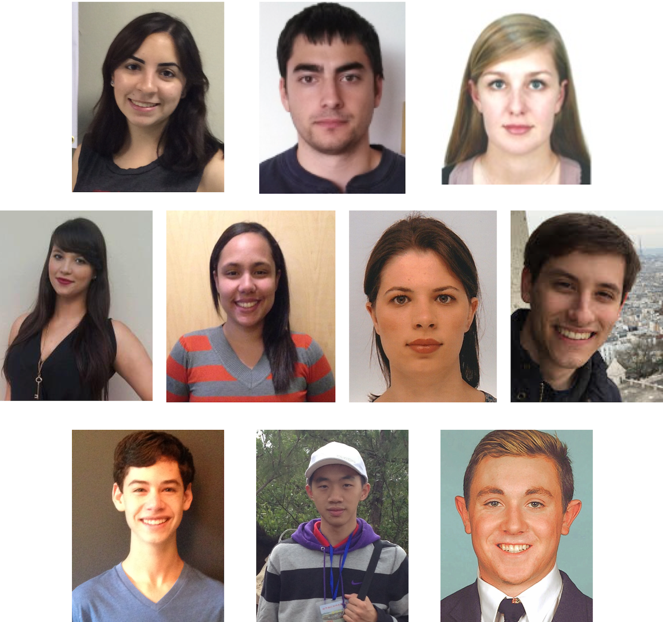 Summer students, undergraduates, and high school students who contributed to the project